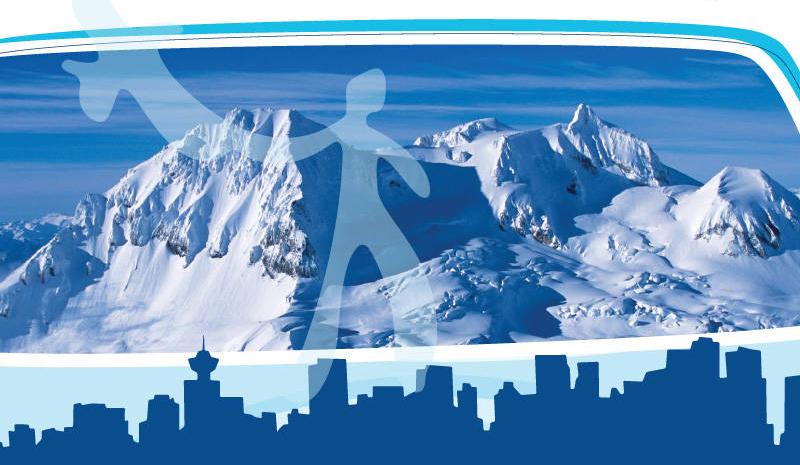 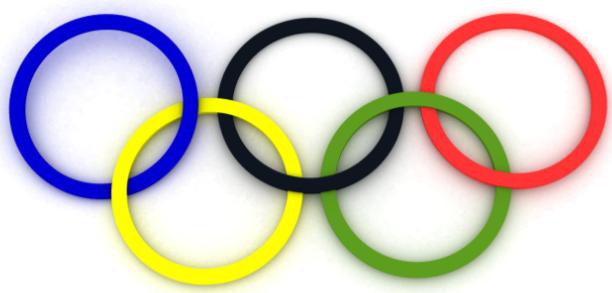 Урок математики в 3 классе по теме «Решение задач».
Гаврилова М.Ю.,
учитель начальных классов 
ГБОУ СОШ с. Бобровка Кинельского района Самарской области
Цели урока:
повторить понятия «в несколько раз больше, меньше», «на несколько единиц больше, меньше», отработать приемы по составлению и решению простых задач, проверить вычислительные навыки;
развивать логическое  и творческое мышление, познавательные умения, математическую речь учеников в ходе комментирования, объяснения, аргументации смысла выражений, составленных для задач и использования математических терминов;
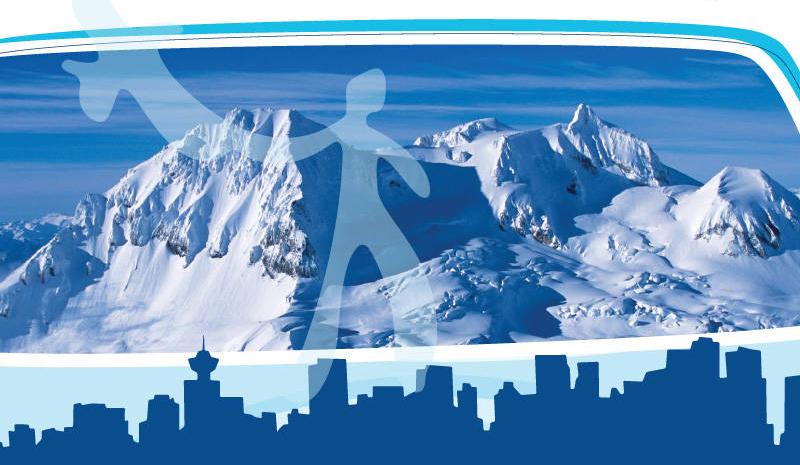 ОЛИМПИЙСКИЕ ИГРЫ«Быстрее, выше, сильнее»
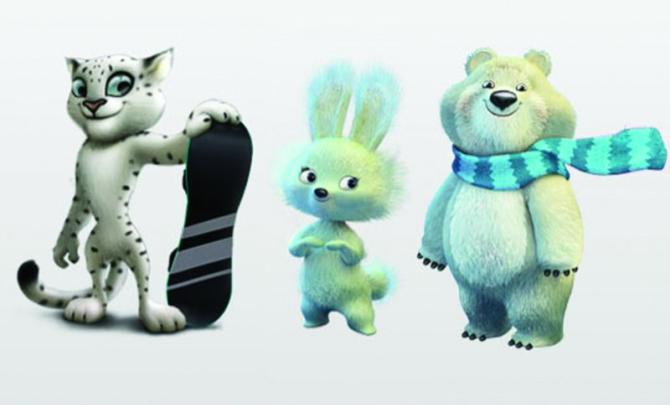 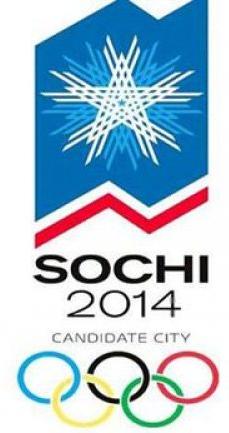 Устный счёт.«увеличить в несколько раз»«уменьшить в несколько раз»«во сколько раз больше или меньше»«на …  единиц больше»«на …  единиц меньше»
х   С:    Т:    А+    Р-    Т
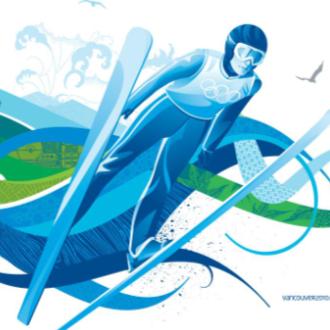 Увеличить на 48, 6, 0, 10, 26, 104*
Проверка:  12, 10, 4, 14,30, 108*
Ответы уменьшить в 2 раза
Проверка:   6,  5,  2,  7,  15,  54
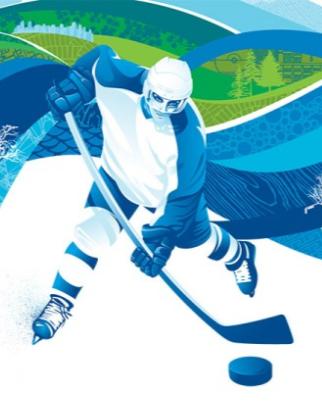 Ответы увеличить в 3 раза
Проверка:  36, 30, 12, 42, 90,  324*
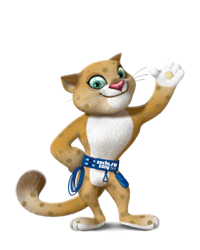 Решение задач.Из чего состоит задача?
У  -  условие
В  - вопрос
Р  - решение
О - ответ
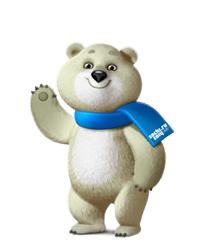 Сообщение ученика.
Одним из самых интересных событий современных олимпиад является марафон. Это долгий изнурительный бег на дистанцию в 42км 195 м . Он является настоящим испытанием выносливости бегунов. Марафон зародился в Древней Греции, но не входил в программу соревнований древних олимпиад. Марафонский бег получил своё название в память о древнегреческом воине, прибежавшем в город Афины из местечка Марафон, чтобы сообщить своим соотечественникам радостную весть о победе греков над персами.
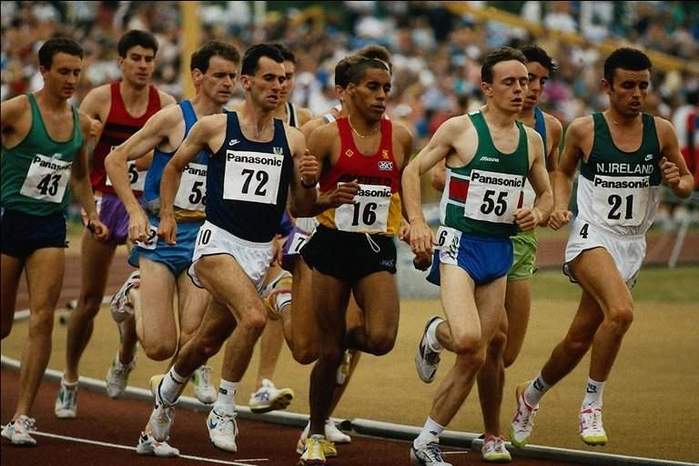 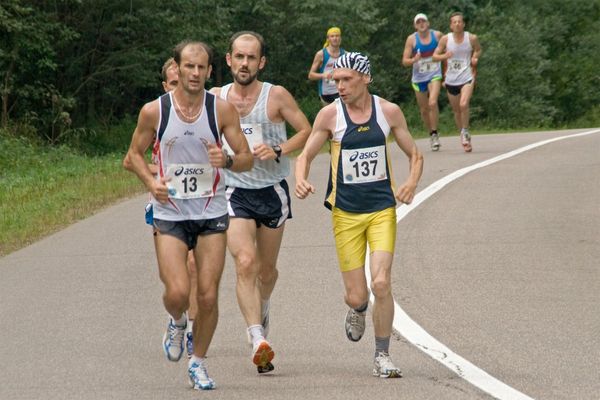 Составь задачу по ответу.Ответ: на 7 км один марафонец опередил другого.
Составь задачу по решению.
400 +160=560 (м)-пробежали бегуны.
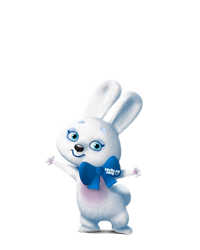 Можно ли решить задачу? Лыжник прошел 300 метров. Это составило третью часть всей дистанции.
Прочитай текст задачи, объясни, что обозначают выражения?
У спортсменов из России было 6 команд по 30 человек, а у спортсменов из Канады было 5 команд по 40 человек.
30 х 6 + 5 х 40;        30 х 6 – 5 х 40;
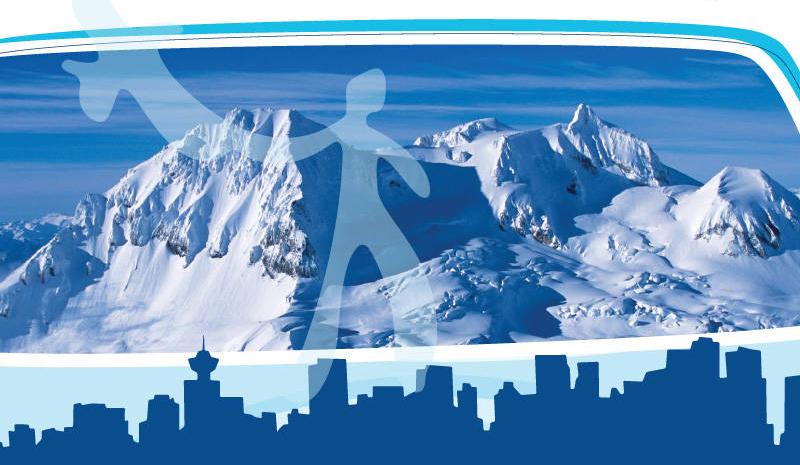 Физминутка
Творческое задание по группам.Составь задачу, пользуясь опорными словами.Олимпиада, спортсмены, Сочи, 2014год, Россия, Канада.
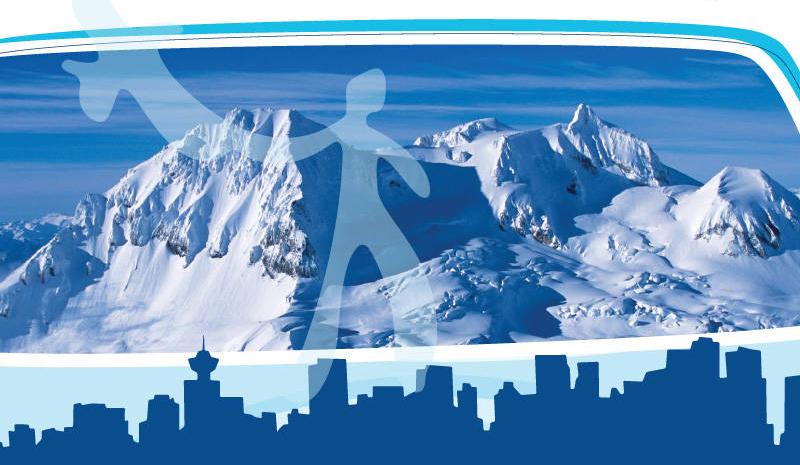 Ф И Н И Ш
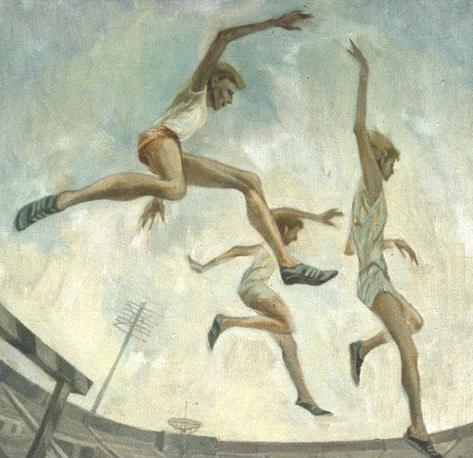 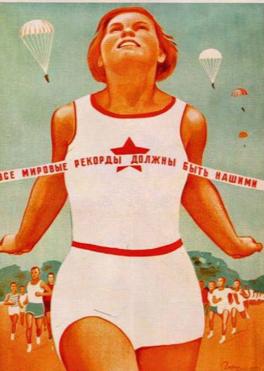 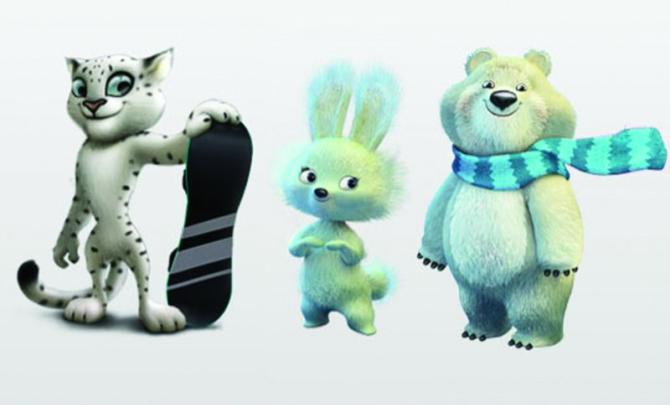 Домашнее задание: т.,с.77 № 3, с.76 №2.
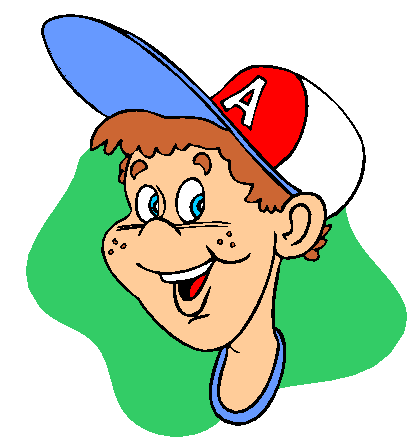 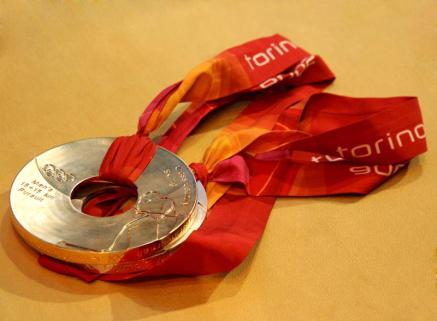 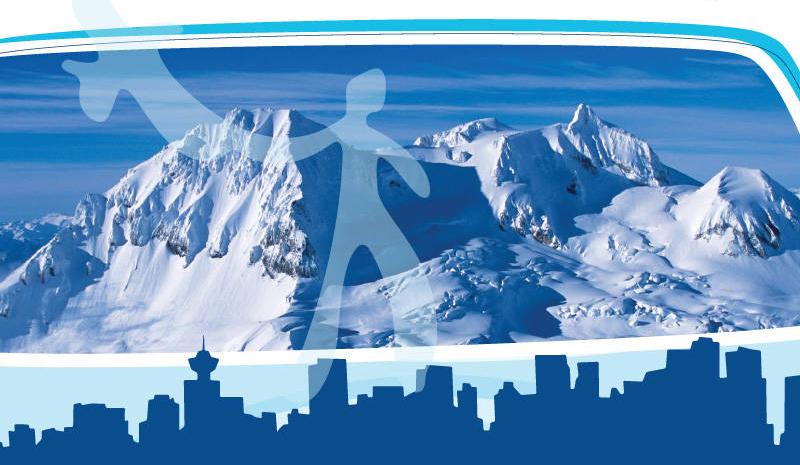 Полны величия заснеженные горы.Играет бликами морская даль.Полны спортсмены олимпийского задора,А  солнце в небе блещет как медаль!						(В. Негодаев)